Mardi 31 mars 2020
Calcul mental
Additionner deux nombres inférieurs à 100
32 +  26  =
12 + 26 =
38 + 12 =
34 + 44 =
43 + 27 =
Nombres
Dire la suite des nombres de 1 en 1 de 60 à 79 seuls d’abord et ensemble ensuite.

Dire la suite des nombres à l’envers à partir de 79 jusqu’à 60 avec tableau des nombres puis oralement ensemble. 

Compléter le tableau.
Le tableau des nombres
[Speaker Notes: Rappel de la notion étudiée : les familles de 60 et 70 en lien avec les nombres de 11 à 19]
Trouve le nombre de fruits.
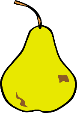 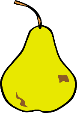 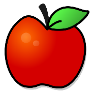 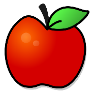 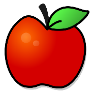 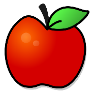 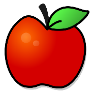 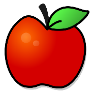 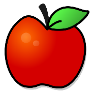 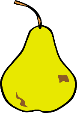 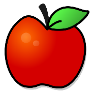 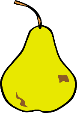 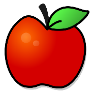 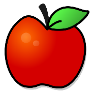 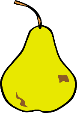 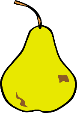 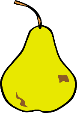 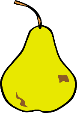 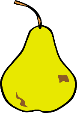 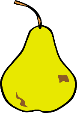 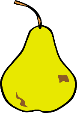 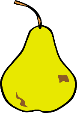 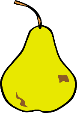 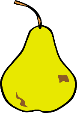 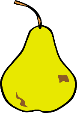 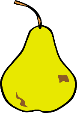 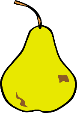 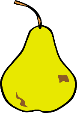 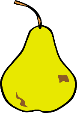 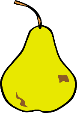 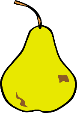 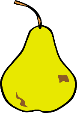 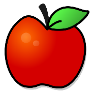 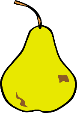 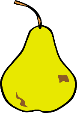 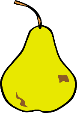 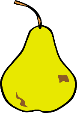 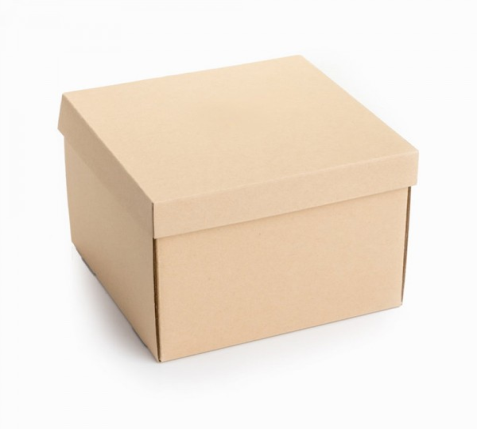 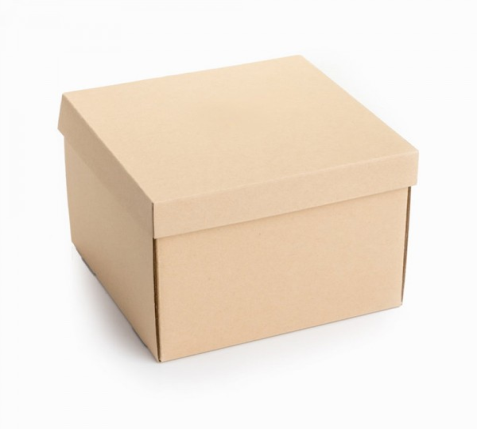 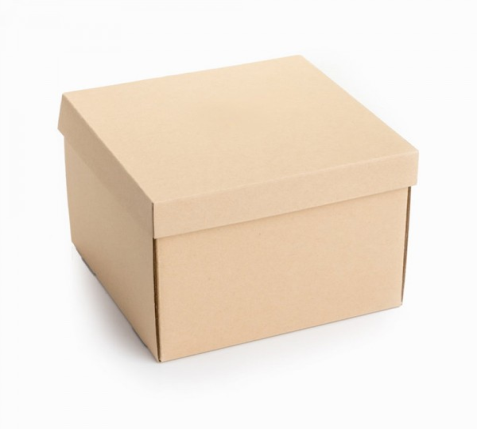 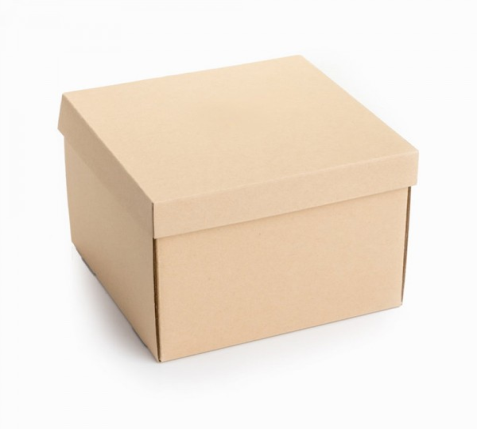 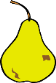 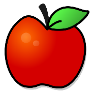 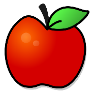 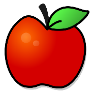 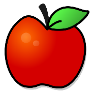 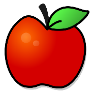 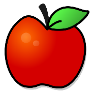 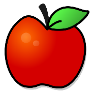 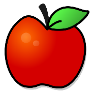 10
10
10
10
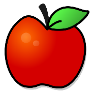 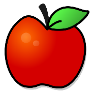 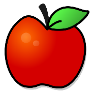 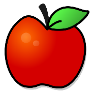 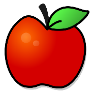 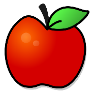 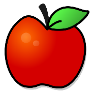 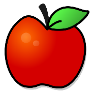 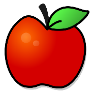 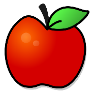 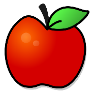 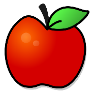 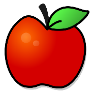 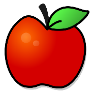 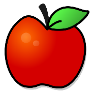 Trouve le nombre de fruits.
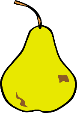 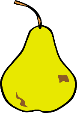 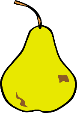 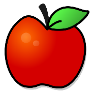 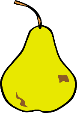 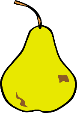 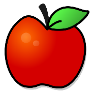 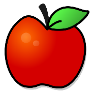 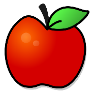 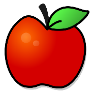 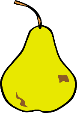 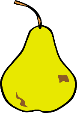 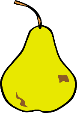 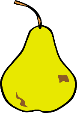 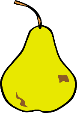 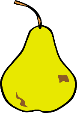 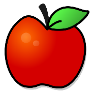 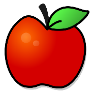 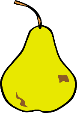 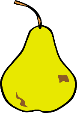 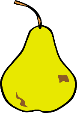 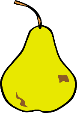 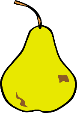 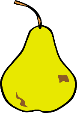 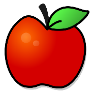 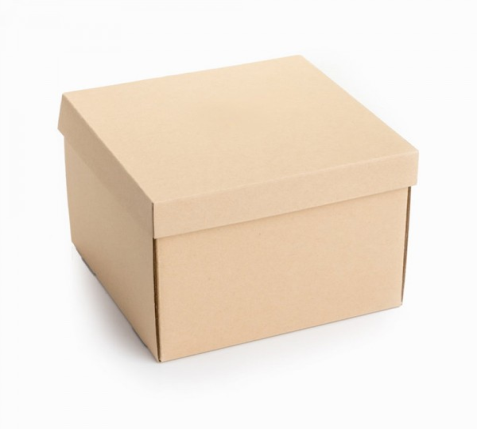 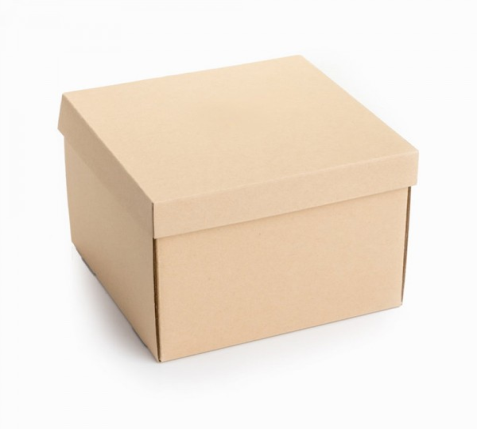 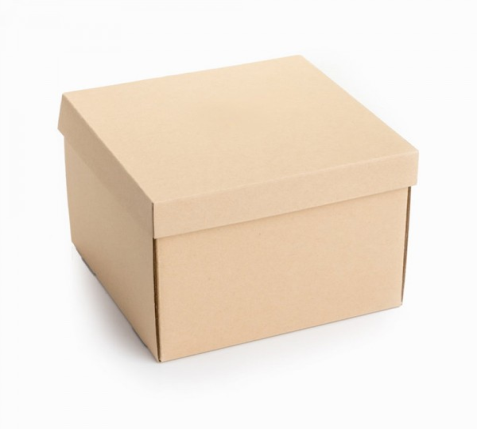 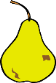 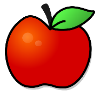 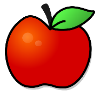 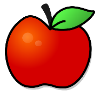 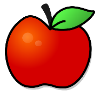 10
10
10
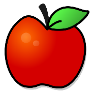 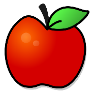 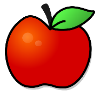 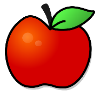 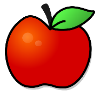 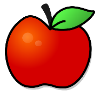 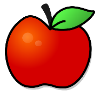 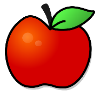 Trouve le nombre de fruits.
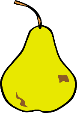 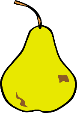 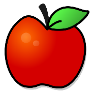 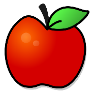 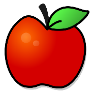 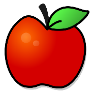 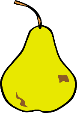 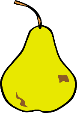 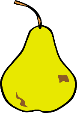 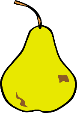 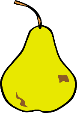 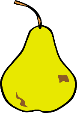 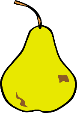 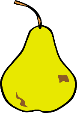 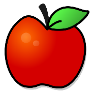 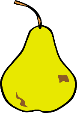 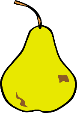 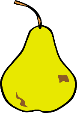 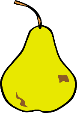 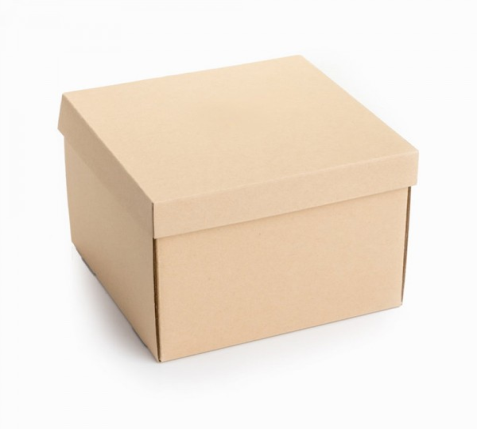 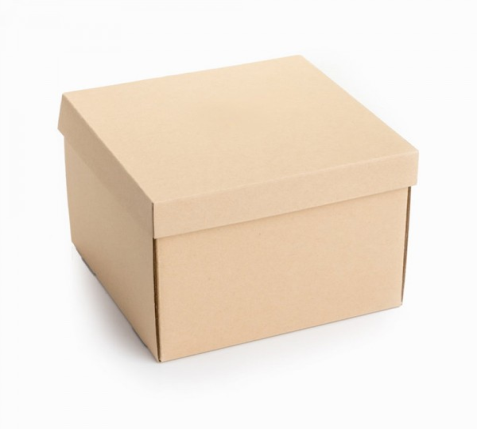 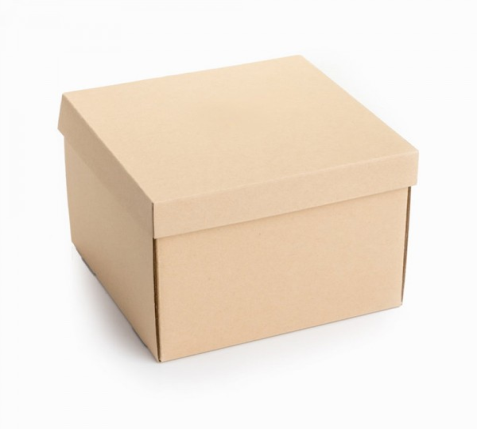 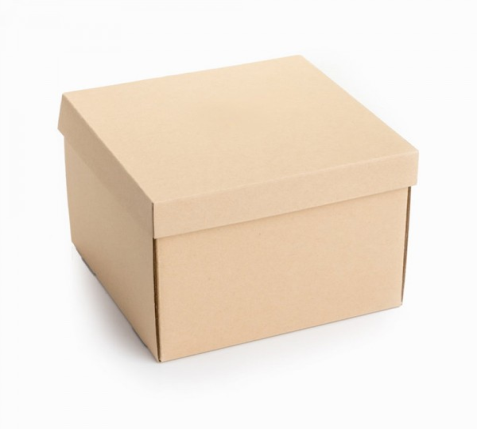 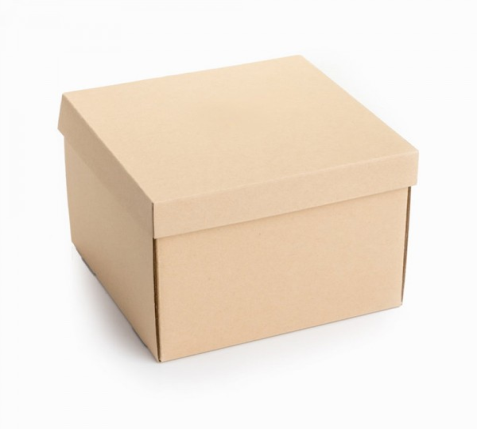 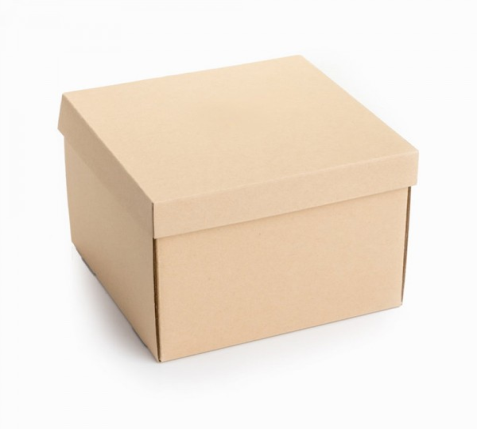 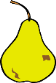 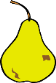 10
10
10
10
10
10
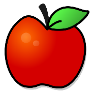 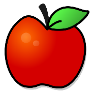 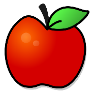 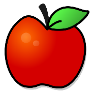 Problèmes
Situation d’hier
Il y avait 56 bonbons dans ma boîte. Puis, papi m’en a donné 18 autres que j’ai mis dans la boîte. 
Combien y a-t-il de bonbons dans ma boîte ?
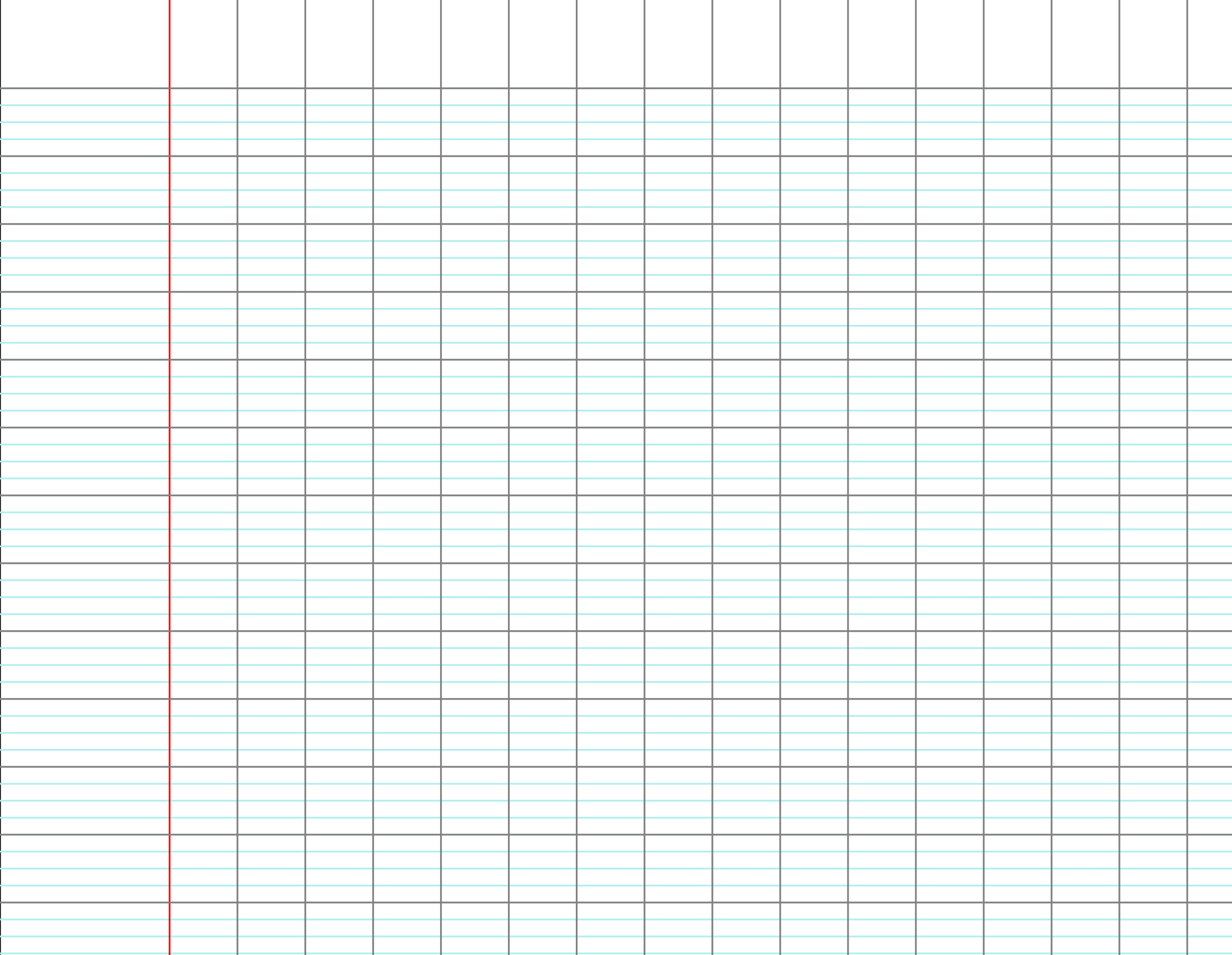 Il y a 74 bonbons dans ma boîte.
[Speaker Notes: Référence à l’imparfait]
Première situation
Il y avait des pommes dans un panier. J’en ai ajouté 5 et maintenant, il y en a 9, dans le panier.
Combien y en avait-il avant que j’en ai ajoutées ?
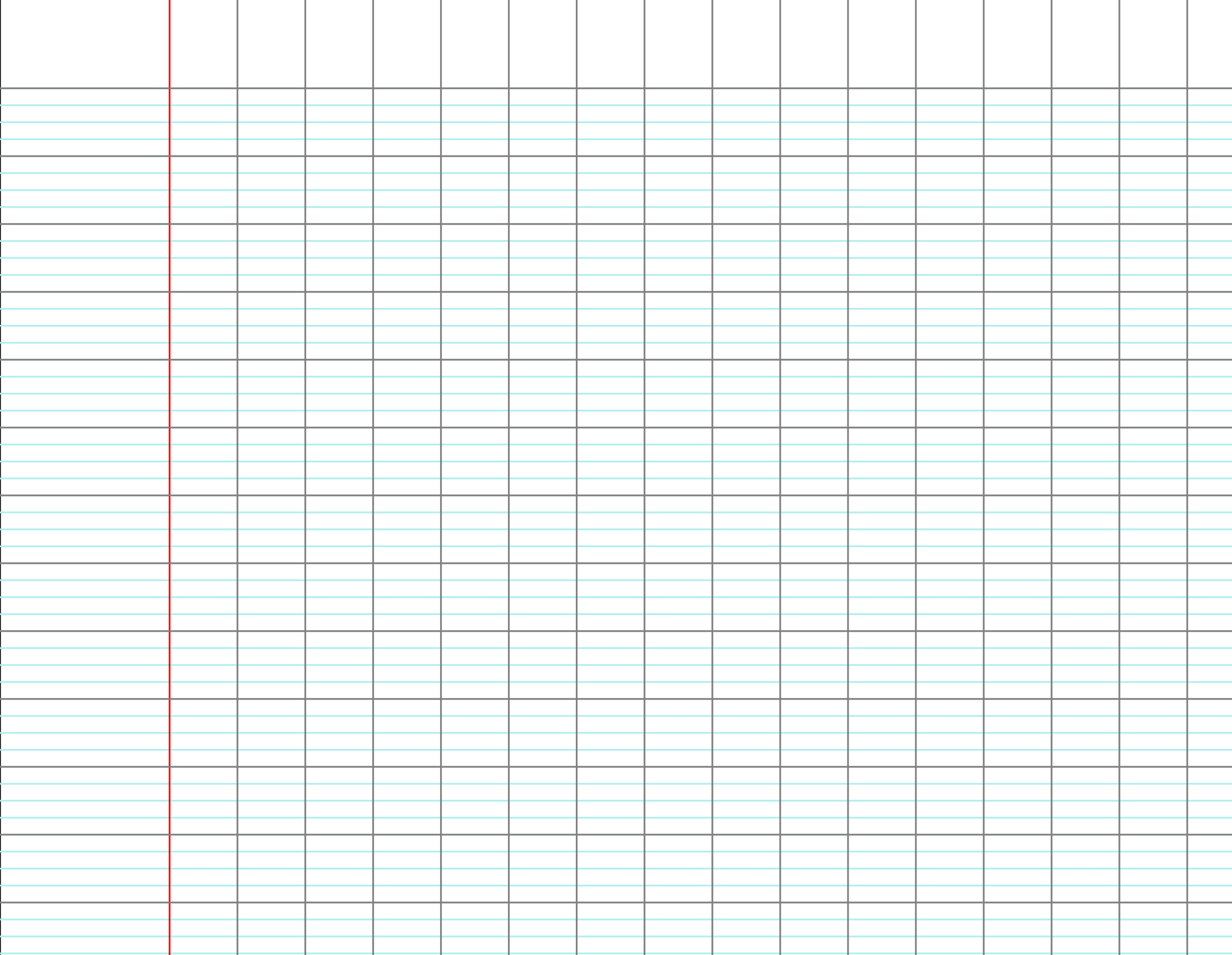 Deuxième situation
Il y avait des pommes dans un panier. J’en ai ajouté 12 et maintenant, il y en a 26, dans le panier.
Combien y en avait-il avant que j’en ai ajoutées?
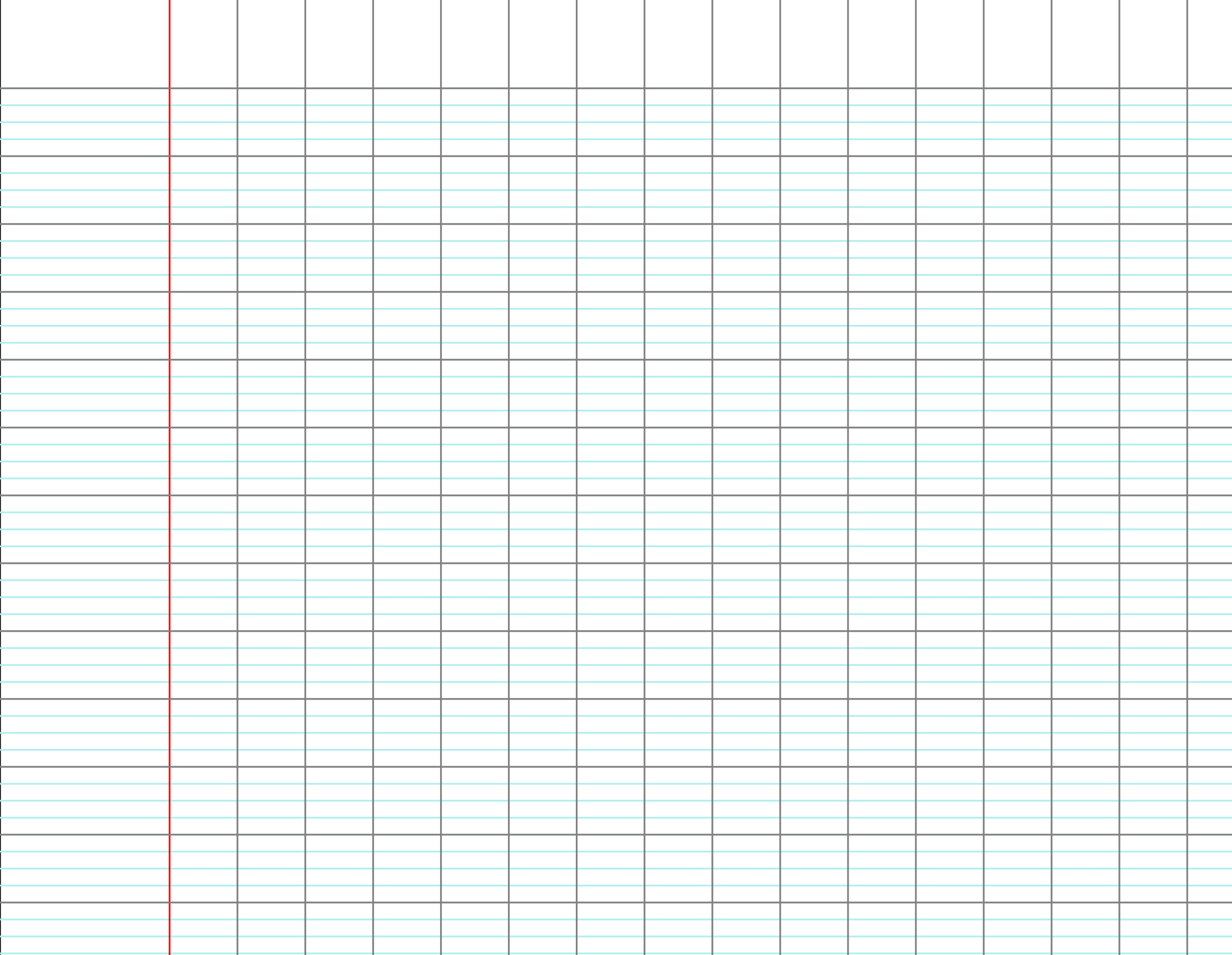 Troisième situation
Il y avait des pommes dans un panier. J’en ai ajouté 25 et maintenant, il y en a 75, dans le panier.
Combien y en avait-il avant que j’en ai ajoutées ?
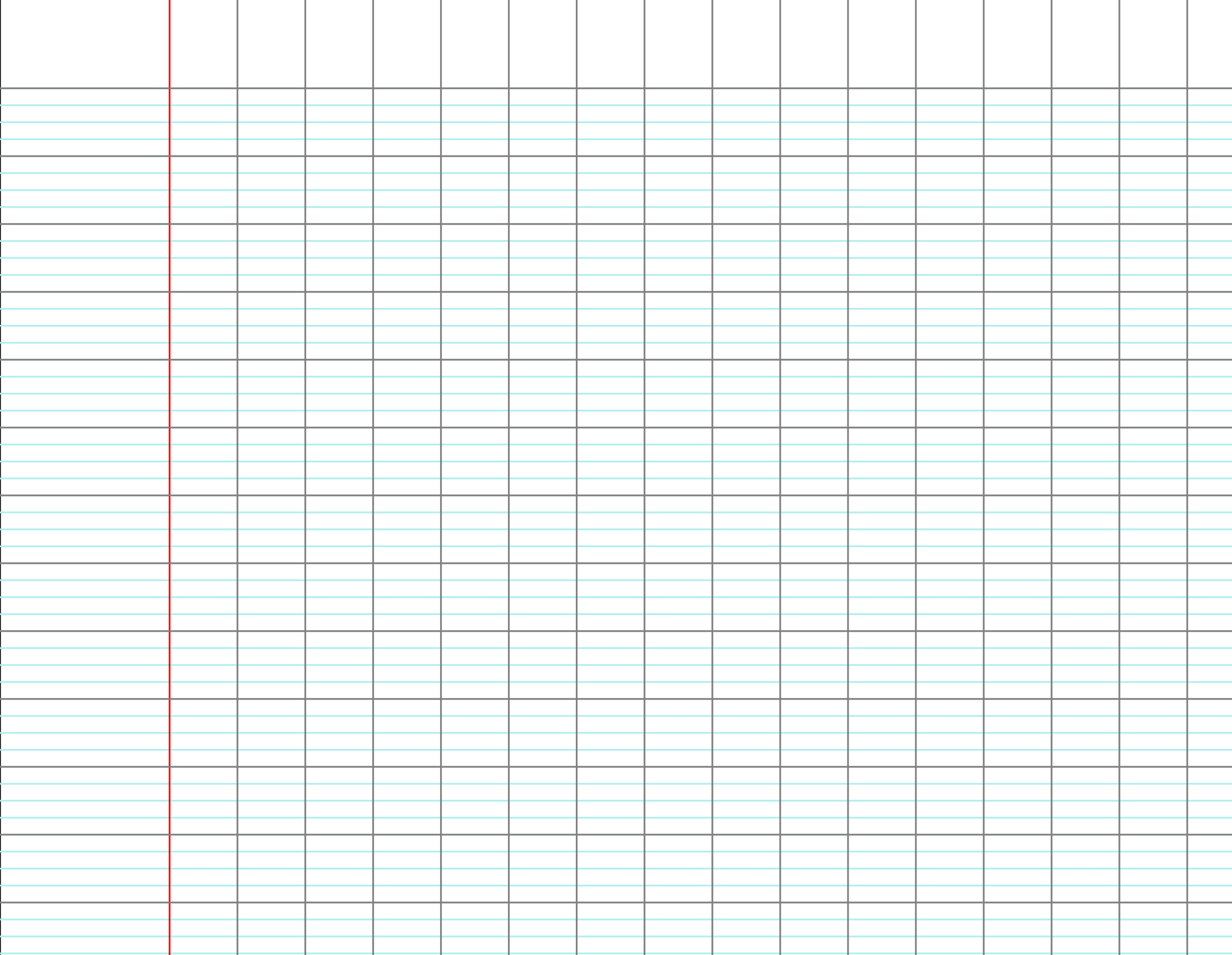 Pour les CE1 seulement
Problème d’hier
Il y avait déjà 463 paquets de bonbons dans le carton sous le préau. Un papa en apporte encore 258.
Combien y-a-t-il de paquets de bonbons pour la fête de l’école ?
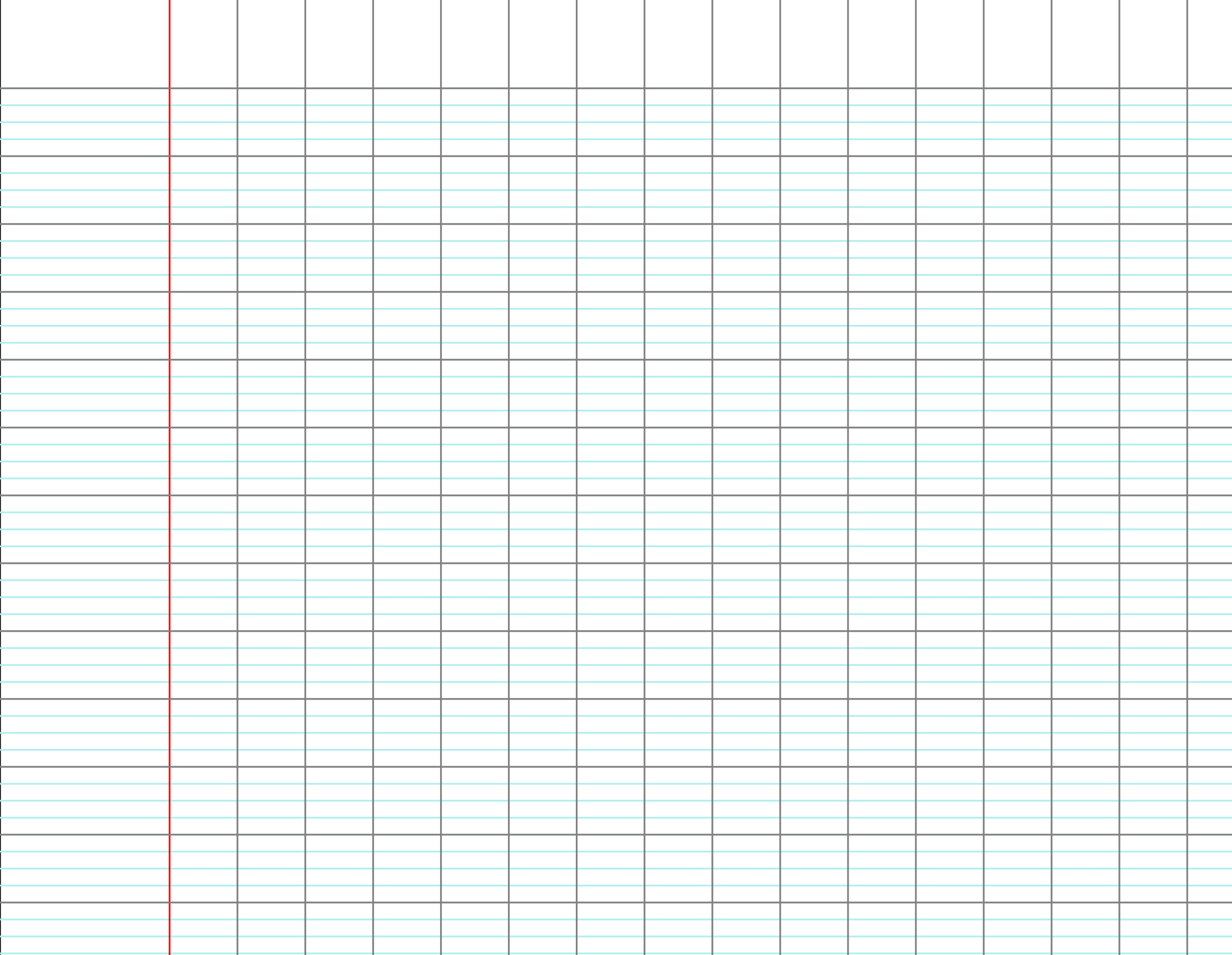 Il y a 721 paquets de bonbons pour la fête de l’école.
Calcule en posant l’opération : 352 – 124
352
Calcule en posant l’opération : 352 – 124
352
– 124
1c
4u
2d
Je dois enlever
7 – 4 = 3
0    1    2   3    4    5    6    7   8    9   10  11 12  13 14  15  16 17  18  19 20
7 – 4 = 3
8 – 5 = 3
0    1    2   3    4    5    6    7   8    9   10  11 12  13 14  15  16 17  18  19 20
7 – 4 = 3
9 – 6 = 3
0    1    2   3    4    5    6    7   8    9   10  11 12  13 14  15  16 17  18  19 20
7 – 4 = 3
17 – 14 = 3
0    1    2   3    4    5    6    7   8    9   10  11 12  13 14  15  16 17  18  19 20
Calcule en posant l’opération : 352 – 124
3 5 2
–1 2 4
1c
4u
2d
Je dois enlever
Calcule en posant l’opération : 531 - 215
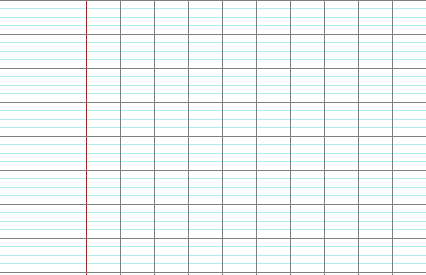 Pour plus tard
Calcule en posant l’opération : 645 – 318